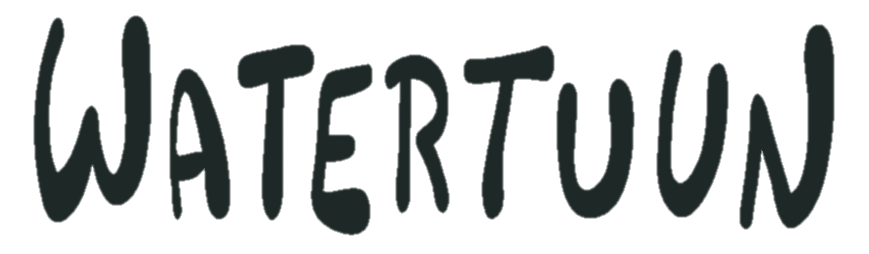 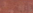 Denis Kapieske, Anna Brünner, Enno Fricke und Lucas Lansing
Aquakultur + Hydroponik = Aquaponik
Die Fische werden gefüttert und geben ihre Ausscheidungen in das Wasser ab.
Im Biofilter wandeln Bakterien die Ausscheidungen in Nährstoffe für die Pflanzen um.
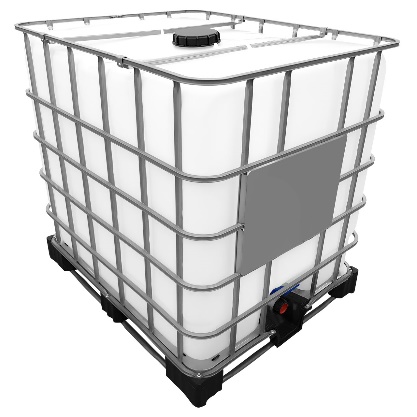 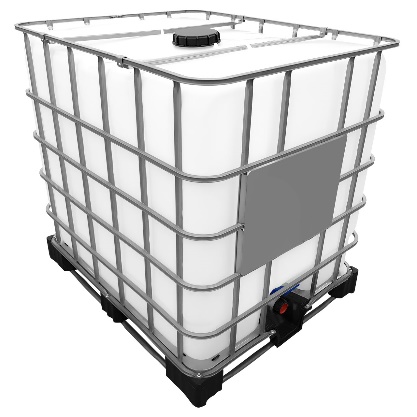 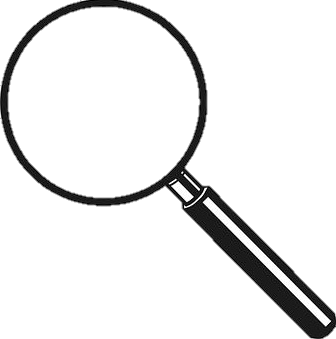 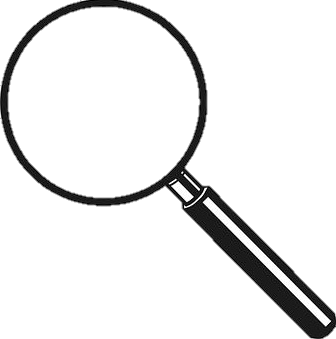 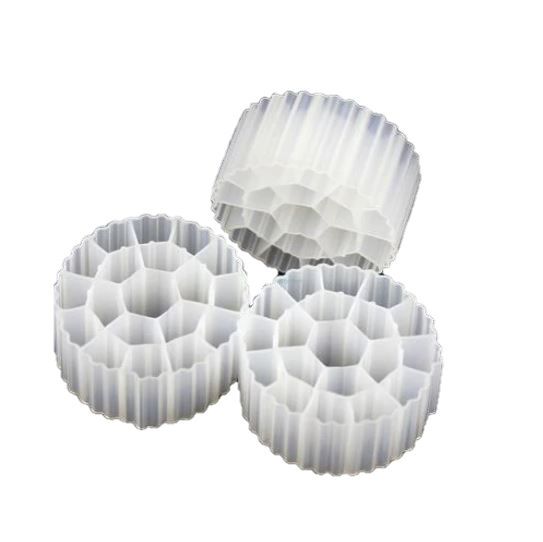 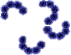 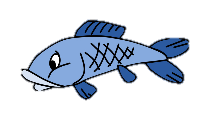 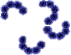 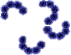 Aquaponik
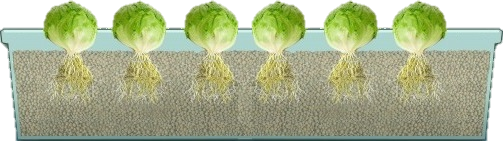 Die Pflanzen nehmen die Nährstoffe und das Wasser auf und gedeihen.
Aquaponik
Nachhaltige Lebensmittelproduktion
Ressourcen-knappheit
Überfischung
Globale
Ernährungssicherheit
Klimawandel
-Konzeptidee
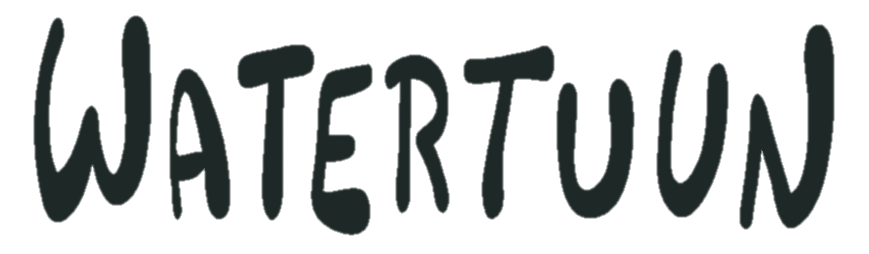 Wir wollen eine Aquaponik-Farm bauen, um zu zeigen, dass man lokal und nachhaltig Fisch und Gemüse produzieren kann:

   Restaurants
	   Privatpersonen
         Hofladen
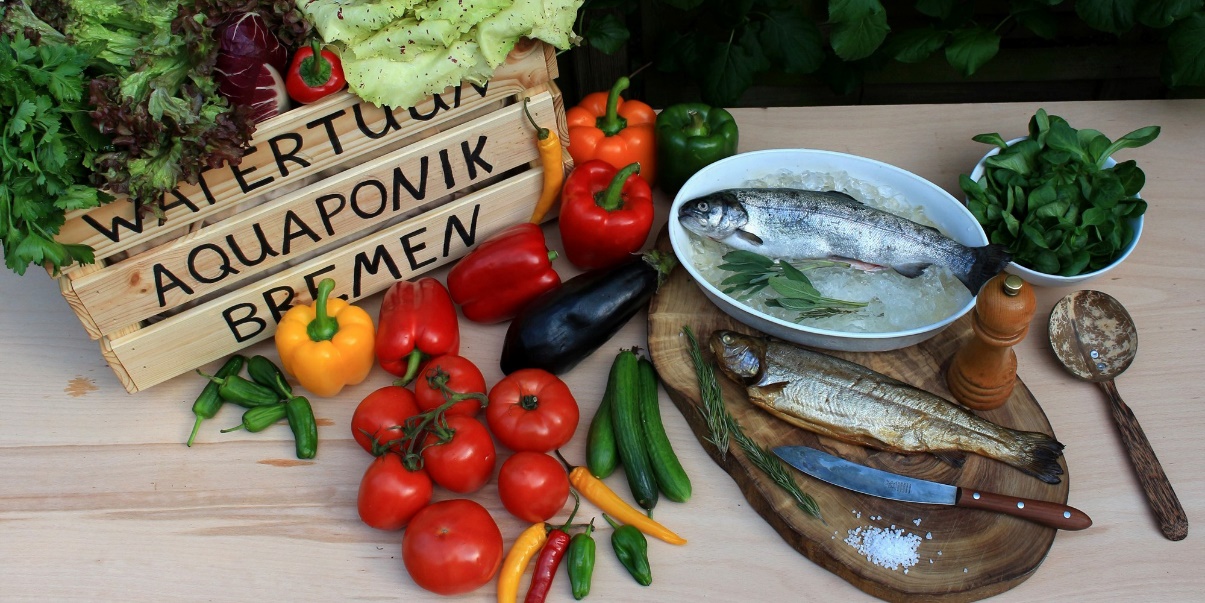 Konzeptumsetzung von
Wir wollen eine Plattform für den Austausch über umweltrelevante Themen schaffen:
	   Wir wollen mit den Bürger*innen in Dialog treten
	   Wir wollen Missstände in der konventionellen 						  Lebensmittelproduktion aufzeigen 
   Wir wollen durch Austausch innovative Ideen entwickeln
Konzeptumsetzung von
Wir wollen einen Ort für Umweltbildung erschaffen:
   Seminare für Schüler*innen
	   Workshops für Bürger*innen
   Vorträge für Interessierte
´s  Startkapital
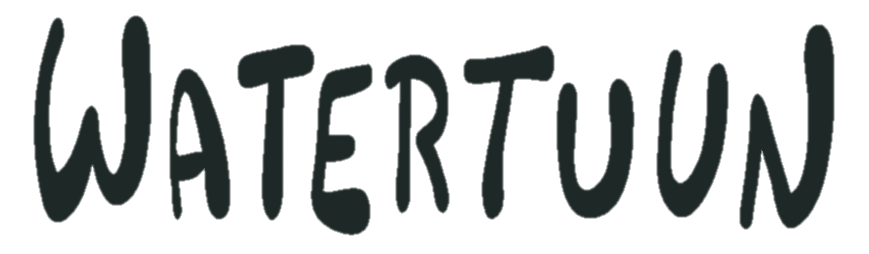 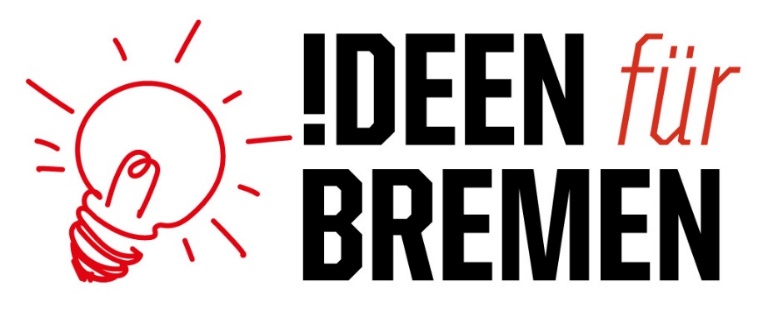 erfolgreiches Crowdfunding !DEEN FÜR BREMEN 2018

	  mit 666 die meisten Unterstützer*innen
	  etwa 24.000 Euro gesammelt
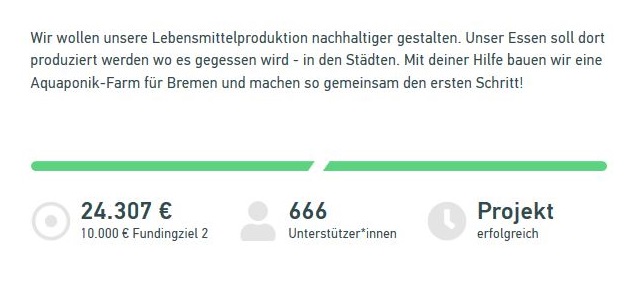 ´s  erste Schritte
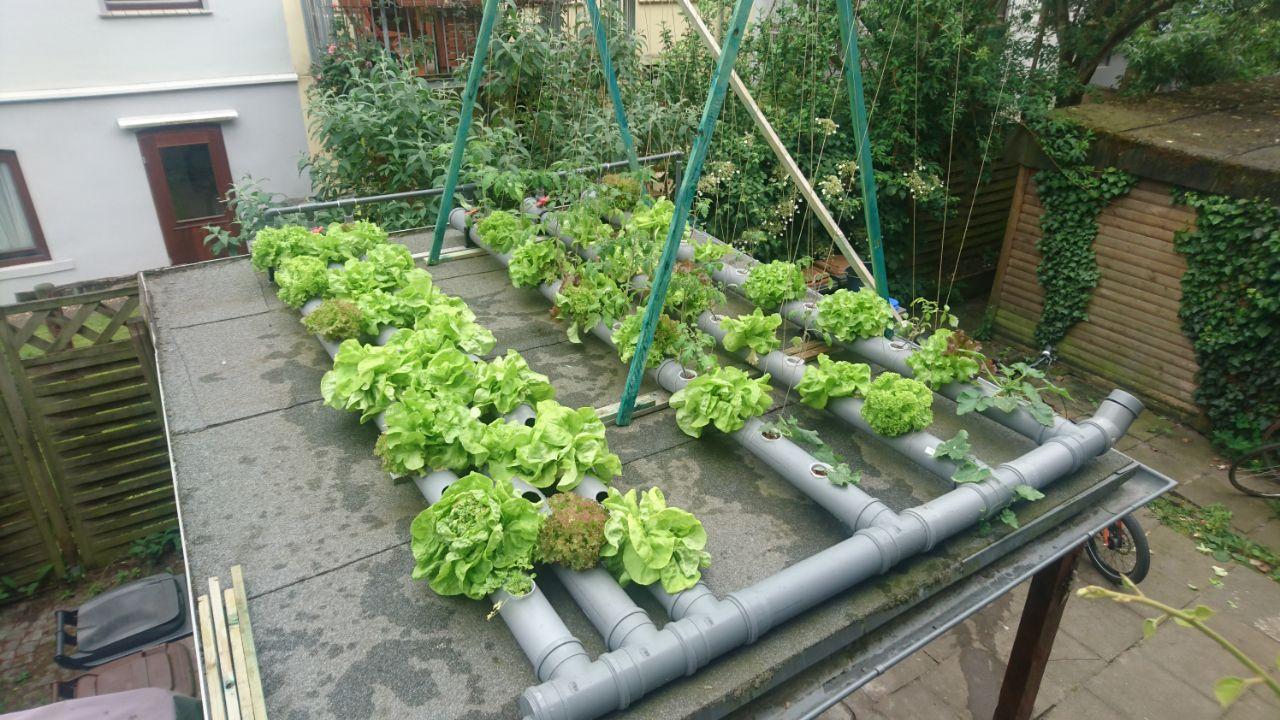 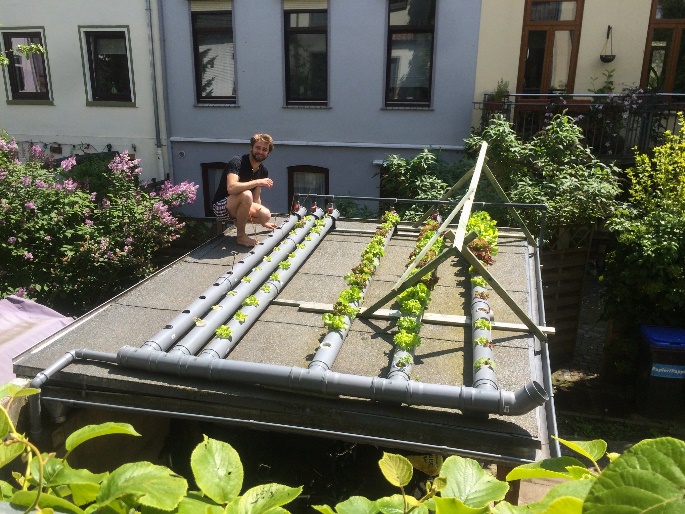 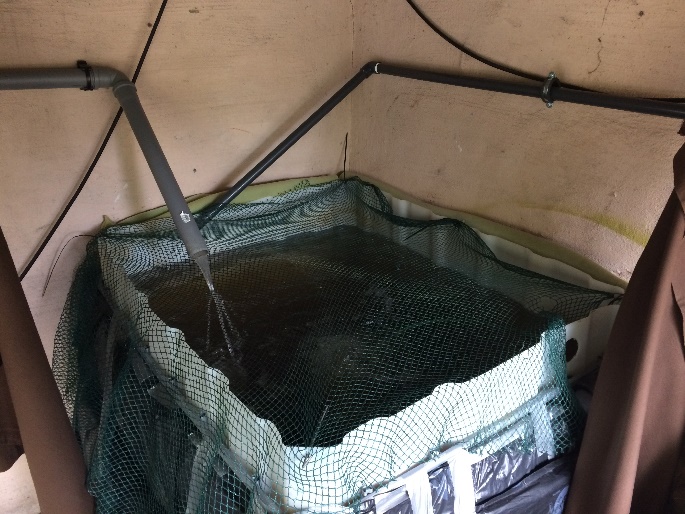 Pilotanlage im Hinterhof – auf dem Dach vom Fahrradschuppen!
HEUTE
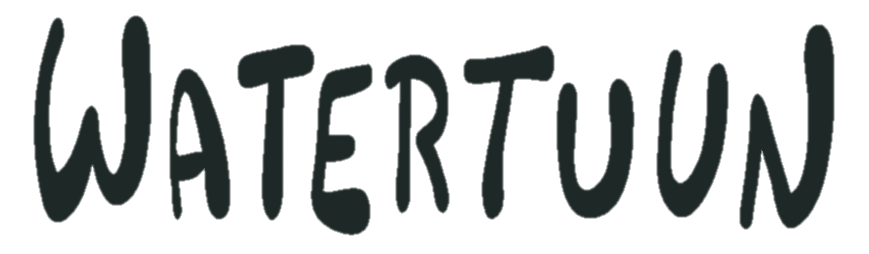 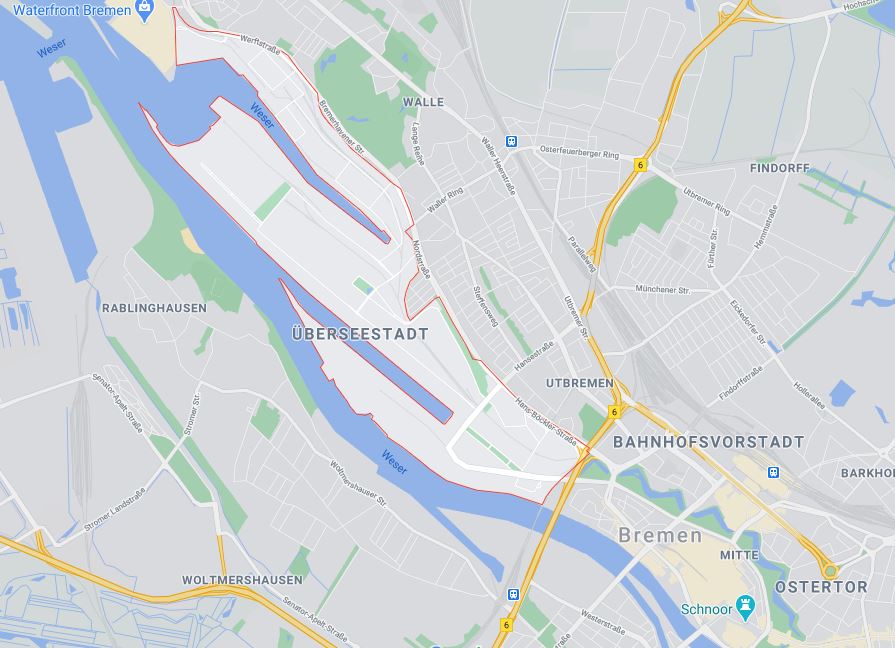 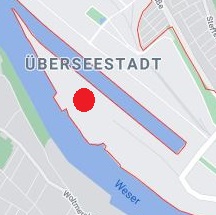 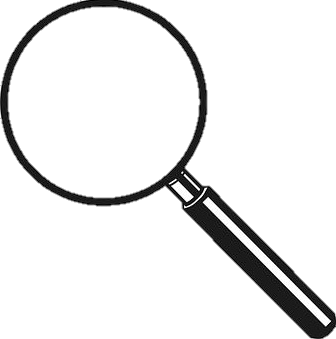 HEUTE
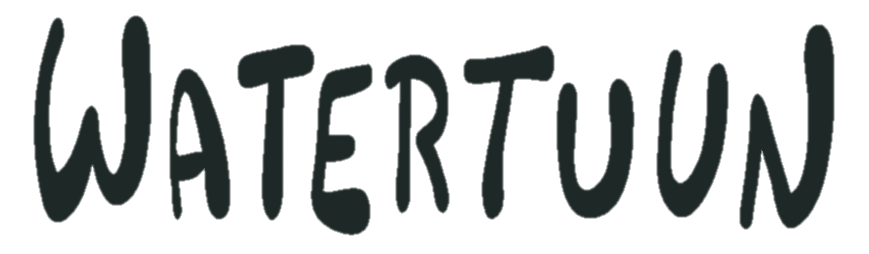 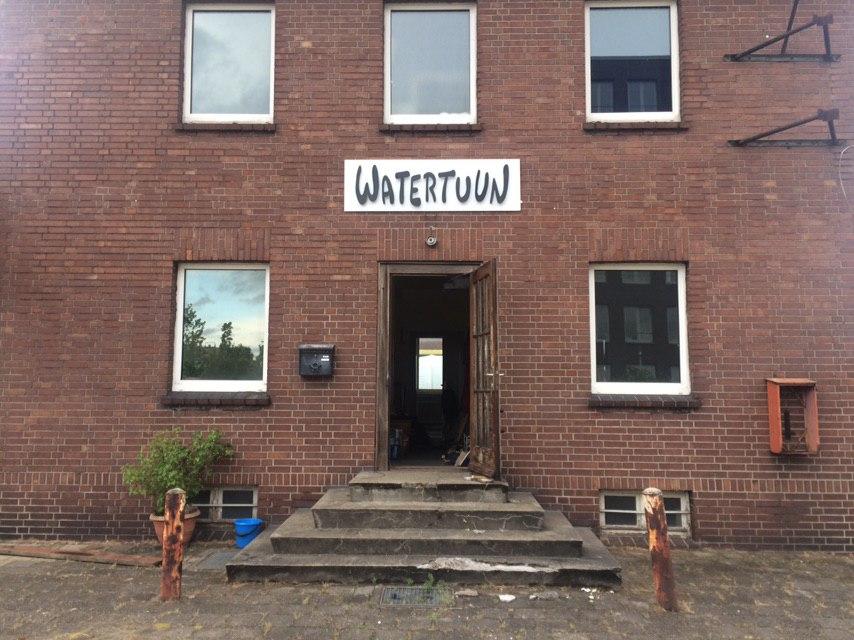 Mit Unterstützung der Berthold Vollers GmbH haben wir einen Ort gefunden: den Waterturm!
Damit die Saison genutzt werden kann, haben wir provisorisch einen Folientunnel aufgebaut!
HEUTE
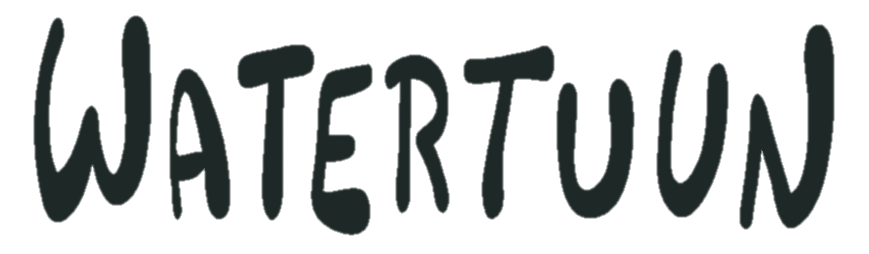 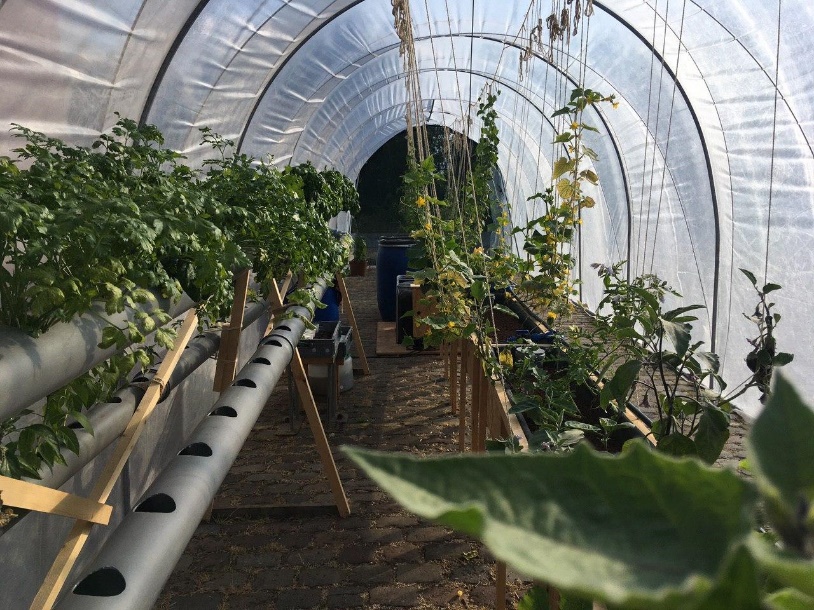 Die Aquakultur im Keller läuft! Zander und Tilapien wachsen hier fröhlich vor sich hin.
Im Folientunnel gedeihen die Pflanzen!
und das Gewächshaus
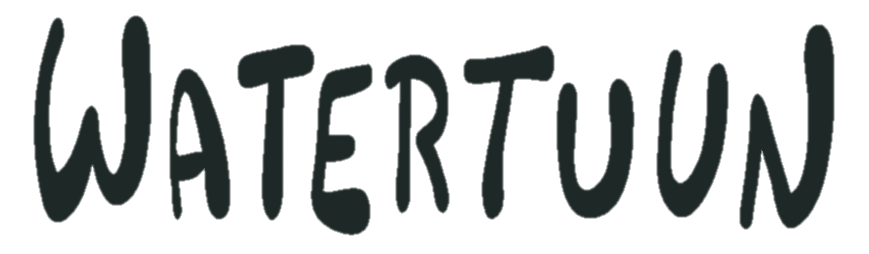 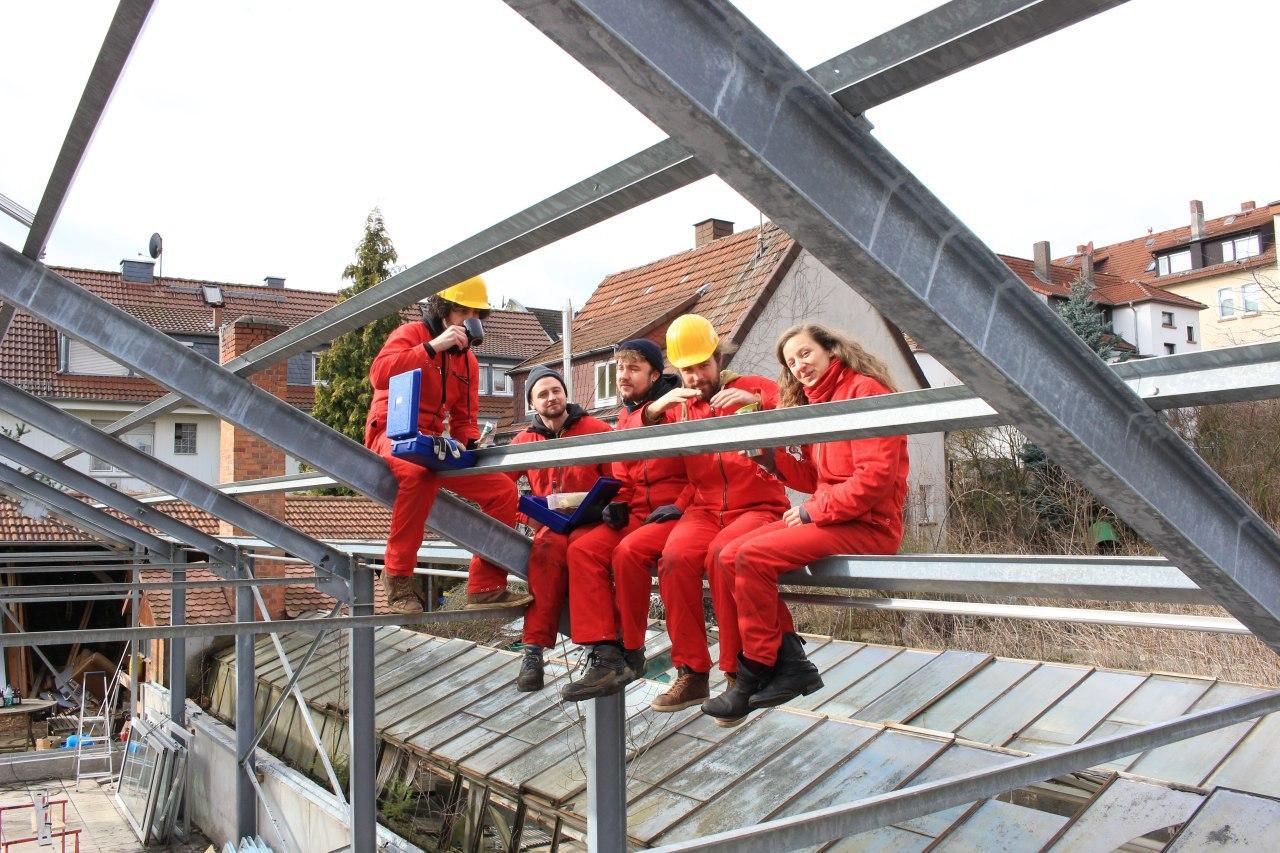 Wir haben es mit Freunden abgebaut und in Bremen eingelagert!
Wir haben ein Gewächshaus in Fulda geschenkt bekommen!
und das Gewächshaus
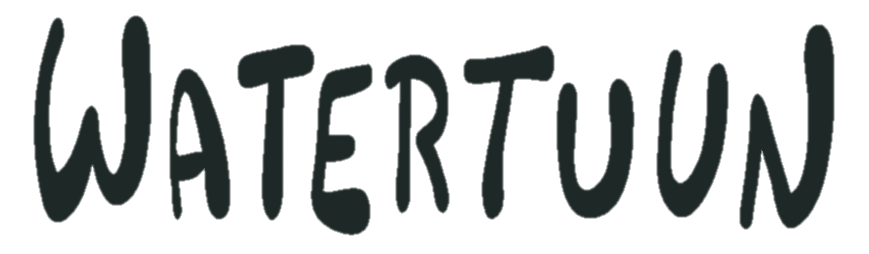 Bauantrag wurde im April 2020 erstmalig eingereicht
Er steht nun kurz vor der Bewilligung


Wir wollen noch dieses Jahr mit dem Aufbau beginnen
und das Gewächshaus
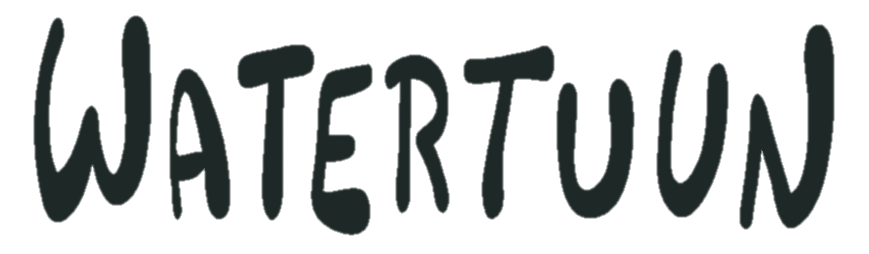 Ausgestattet mit:
moderner Doppelverglasung
automatischer Belüftung
Schattierung
Witterungssensoren
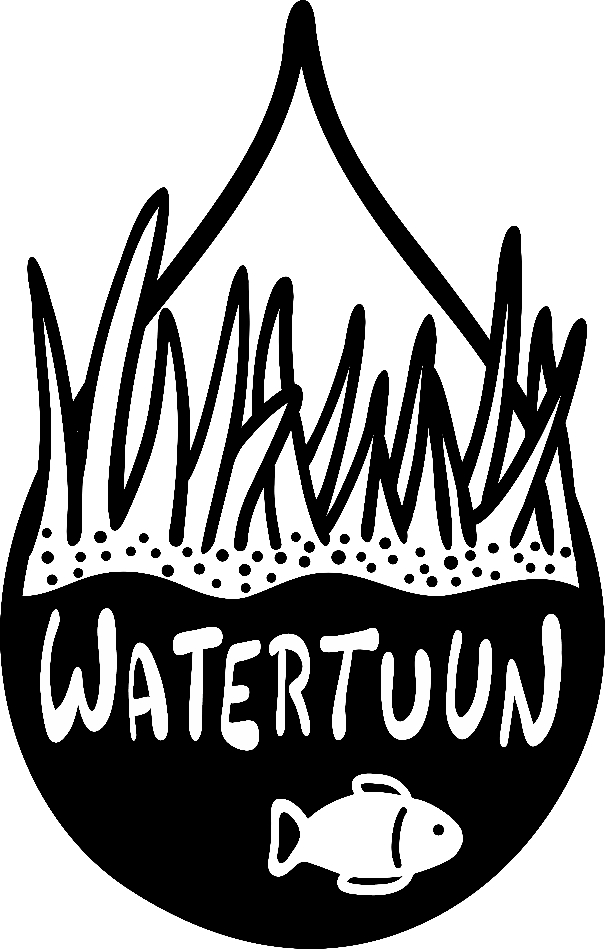 Danke für Eure Aufmerksamkeit!Kontaktiert uns, falls Ihr vorbeikommen wollt!